SADBHAVNA COLLEGE OF    EDUCATION FOR WOMEN RAIKOT , JALALDIWAL, LUDHIANA
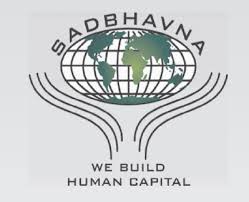 MEANING AND IMPORTANCE OF HOME SCIENCE
TOPIC
MEANING OF HOME SCIENCE

Home science is an integrated field of study that provides scientific and systematic knowledge about various aspects of family living.
Home Science suggests that it is concerned with home and includes health and happiness of each and every person residing in  it. It is an interdisciplinary field faculty of science that prepares its students to develop themselves with multiple vocational and career options.
DEFINITION OF HOME SCIENCE
According to Ellen Richards, the first President of Home Economic Association,
“ Home Economics aims at freedom of home from dominance of things and their due subordination to ideals; the simplicity in material surroundings which will free the spirit for the more important and permanent interests of the home and society, the ideal home life for today unhampered by the past.”
In very simple words Home Science can be defined as the multidisciplinary field of study that deal swith health,diet,caringchild,textile and garment designing,managing resources and other subjects concerned with a home.
IMPORTANCE OF HOME SCIENCE

The subject of Home Science is concerned with every area of home life including cooking,clothing,furnishing and decoration of the house, childcare, household purchases and family relationships. It teaches people how to eat better food,dressup well, look after their homes and spend money wisely and how to lead a happy home life.
1.The knowledge of Home Science improves the quality of life: the study of home science provides the home maker with the knowledge and skills required to manage a home effectively
He lpsin the best utilization of resources to get maximum satisfaction and returns: Family resource management provides knowledge necessary to make intelligent decisions regarding the purchases budgeting and other managerial activities.
3.Teaches the application of modern science and technology to improve domestic life: Modernisation of the world is reflected in home also.High- tech products and modern equipment's have entered our homes especially kitchens
4.Helps to improve family relationships: The study of home science includes the area of human relationship, which teaches people how to get along with one another and how to solve problems with in the family.
5.Develops in the students the necessary skills and techniques required for better home making and family living: Home science prepares the students for greates to fall profession i.e.,being a home maker.
6.Help to solve the day-to-day problems: The changing society not only increases the managerial problems concerning the use of human and material resources but also requires different methods of meeting the problems.
7.Helpsinchangingthevalues,attitudesandinterests: Home science is not only confined to development of home making skills,it also makes the person aware of changing world.
8.Home science promotes the moral,familial and spiritual aspects of family living: Moral values of honesty,truthfulness,dependability and objectivity and decision making are some important values that a home is expected to develop in its members.
9.Enablesthepersonformanycareeropportunities: Use of new techniques and modern equipment's has helped the house wife to make efficient use of her resources.
Home science has an important role to play in society : Home science aims at promoting satisfactory personal family and community life by developing the qualities needed for responsible and creative living.
The importance of Home science has further in creased to meet the demands of the modern society. The knowledge of Home science is derived from physical,social,and biological sciences and many arts,which is applied to wards achieving better,healthier and happier homes
THANKS